ADABIYOT
6 - sinf
Mavzu: Said Ahmad hayoti va ijodi
Mustahkamlash
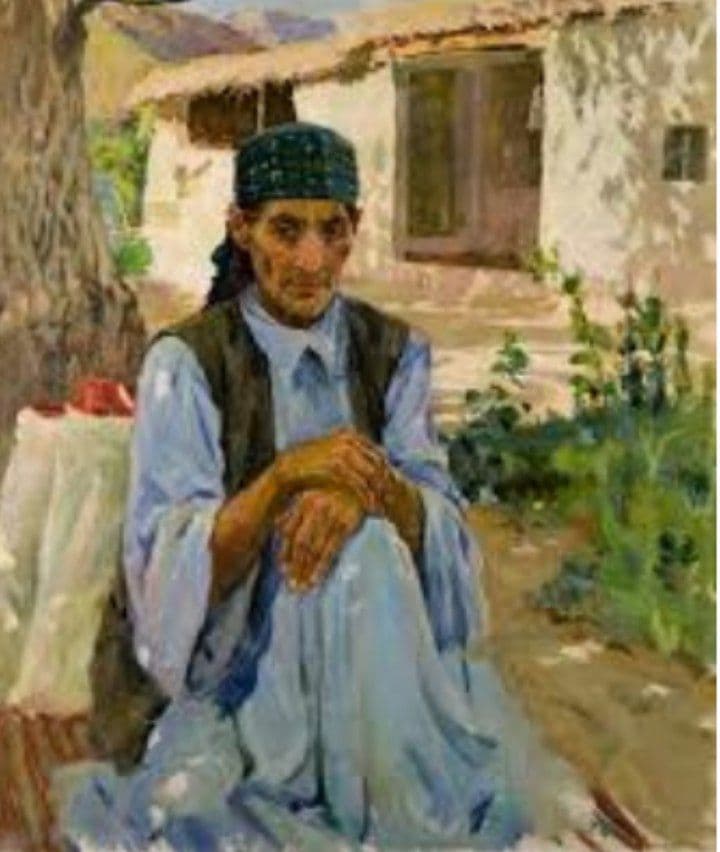 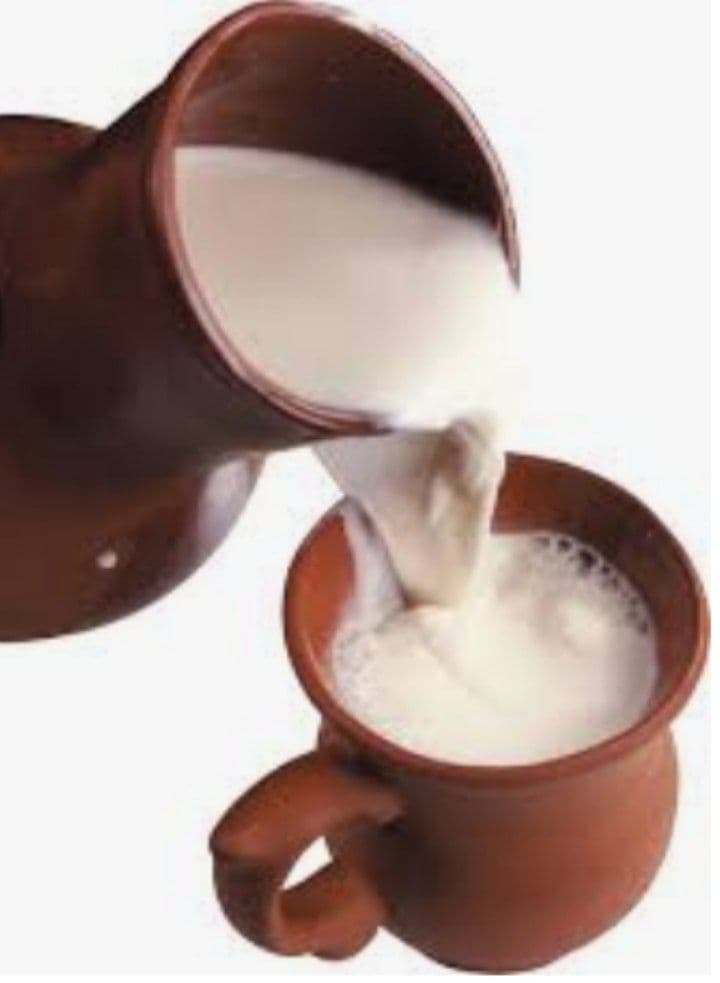 Bugun darsda…
Said Ahmad
 hayoti va ijodi
Mashhur yozuvchi
Said Ahmad Husanxo‘jayev
 1920- yilning 10- iyunida
 Toshkent shahrining 
“Samarqand darvoza”
 mahallasida tavallud topadi.
Ilk ijodi
16
“Ishqiboz”
Mehnat faoliyati
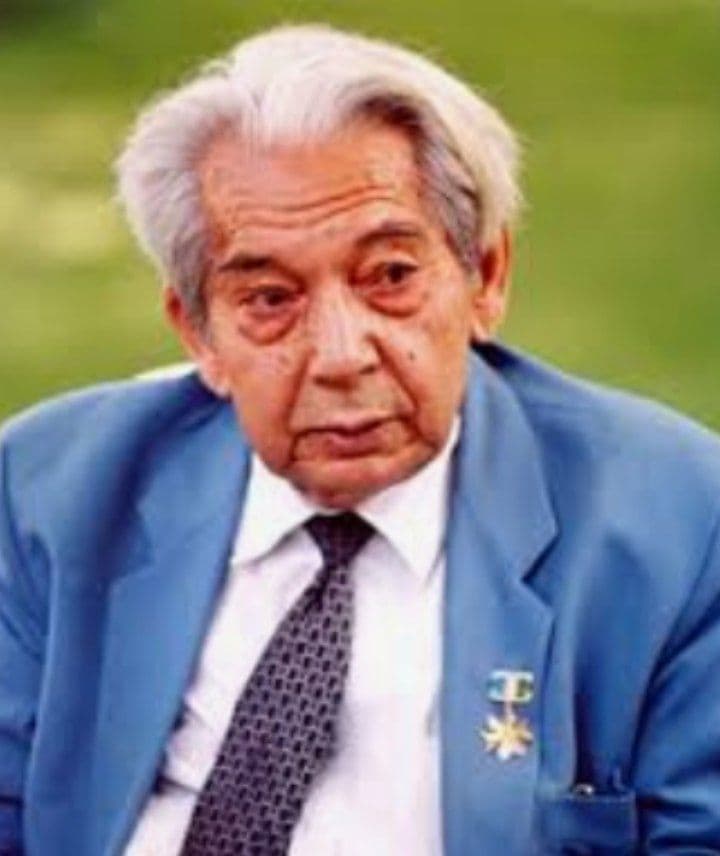 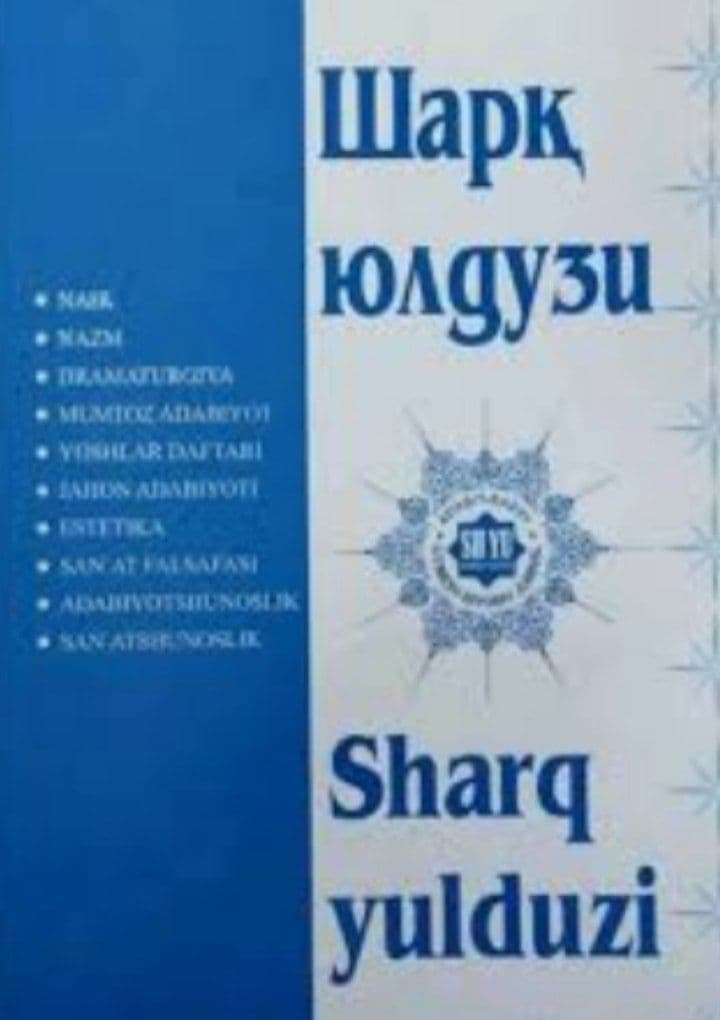 O‘zbekiston Yozuvchilar uyushmasida adabiy 
maslahatchi bo‘lib ishlaydi.
Asarlari
Ilk kitob
Hikoyalar to‘plam
“Tortiq” (1940-yil)
“Er yurak” (1942-yil)
“Farg‘ona hikoyalari” (1948-yil)
“Muhabbat” (1949-yil)
Qissalari
“Qadrdon dalalar” (1949-yil)
“Hukm” (1958-yil)
Romanlari
1
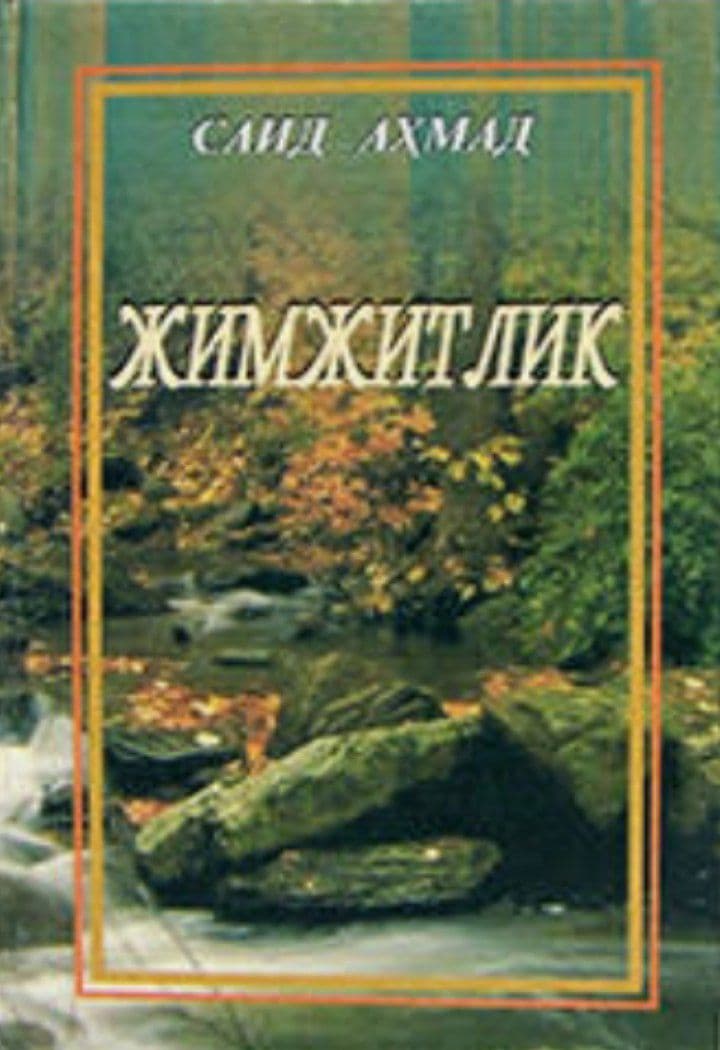 Qirq besh kun
2
Hijron kunlarida
3
1988-yil
Ufq bo‘sag‘asida
Pyesalar va hajviy to‘plamlari
“Kelinlar qo‘zg‘oloni”, “Kuyov” nomli pyesalar va “Xandon pista” nomli hajviy toplami xalqimizning ma’naviy mulkiga aylandi.
“Kelinlar qo‘zg‘oloni” spektakli
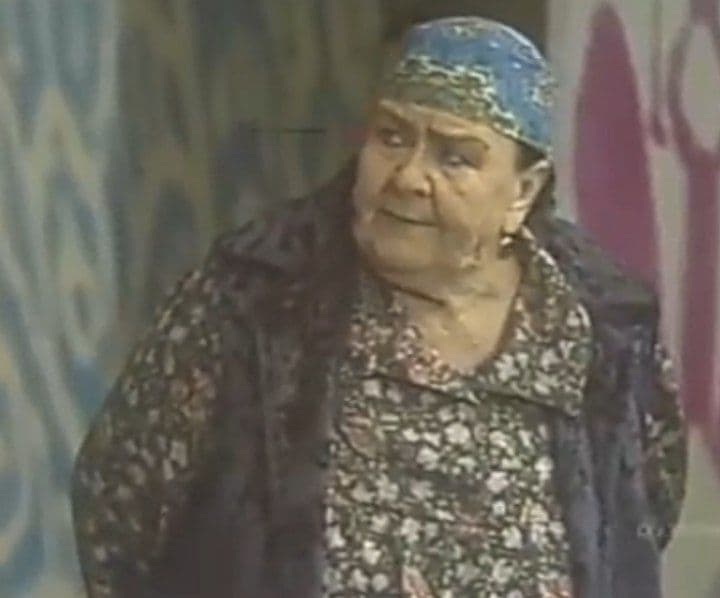 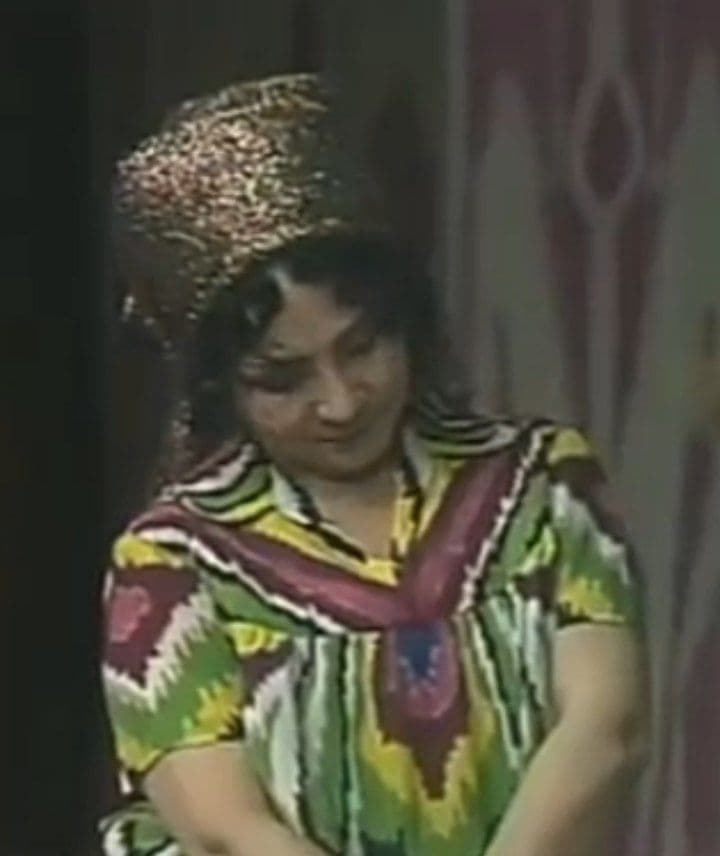 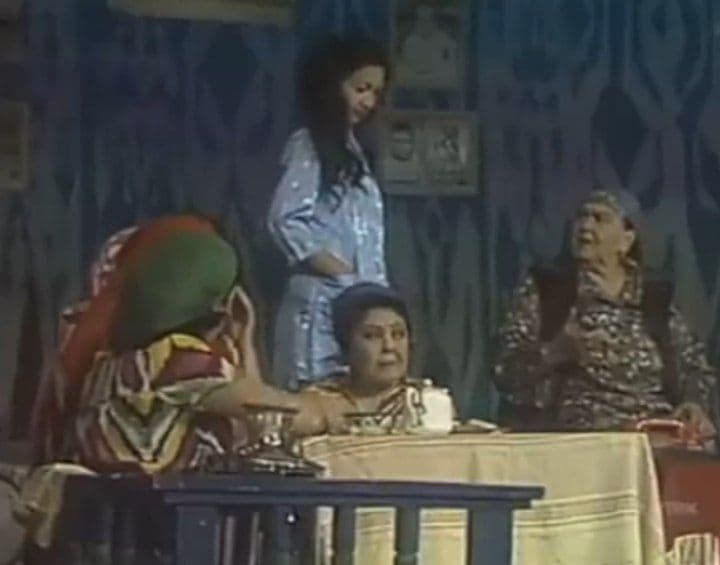 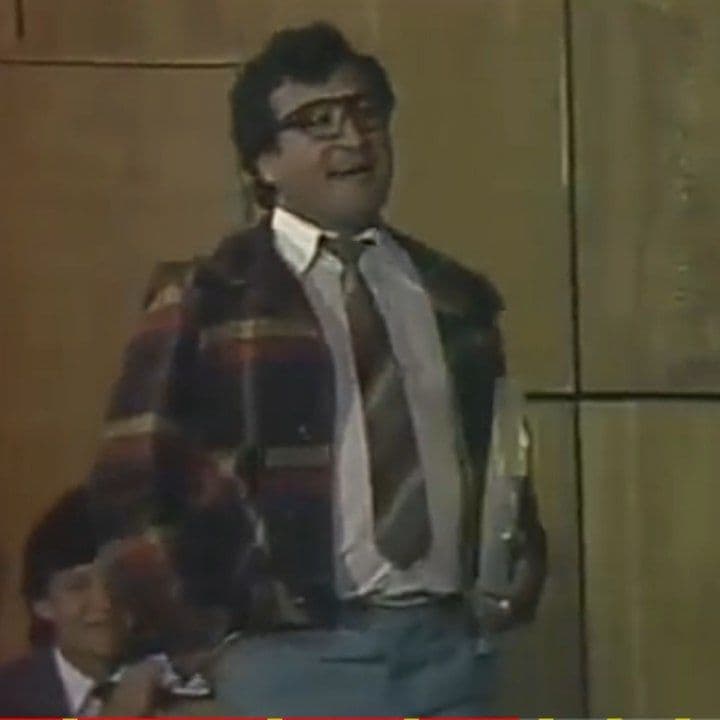 Mashhur yozuvchi
O‘zbekiston xalq yozuvchisi, “O‘zbekiston Qahramoni” Said Ahmad 
2007-yil 5-dekabrda vafot etadi.
Mustahkamlash
16
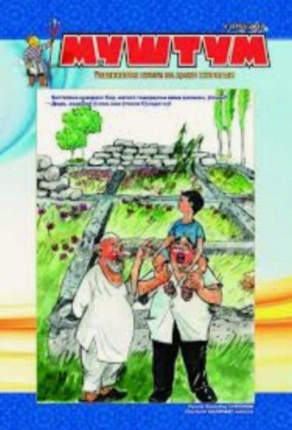 “Ishqiboz”
Ilk asarlari
“Tortiq” 1940 yil
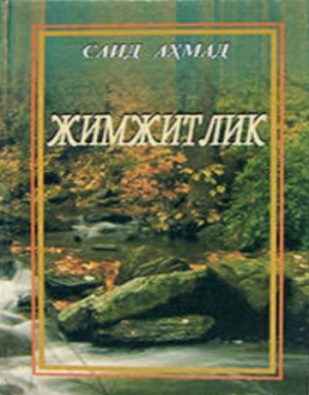 Said Ahmad
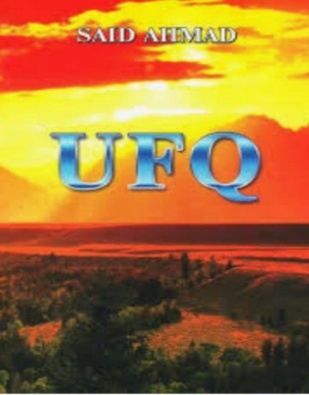 1920-yil 10-iyun
“Qoplon” hikoyasi
Yangi hovli Tillayevga yoqdi. Yuklarni mashinadan
 tushirayotganda, Qurbonboy bir gap aytib
 qoldi:
Sizga endi bir it lozim, o‘rtoq, Tillayev.
It uyning savlati bo‘ladi. Albatta, it boqing.
O‘zim g‘alatisini topib beraman.
Qoplon
Qurbonboy kattakon it yetaklab keldi.
 U itni ayvonning ustuniga boylab, iljaydi: 
Oti Qoplon, Tillayev aka. Odamning
 yaxshisini darrov taniydi.
Mustaqil bajarish uchun topshiriq:
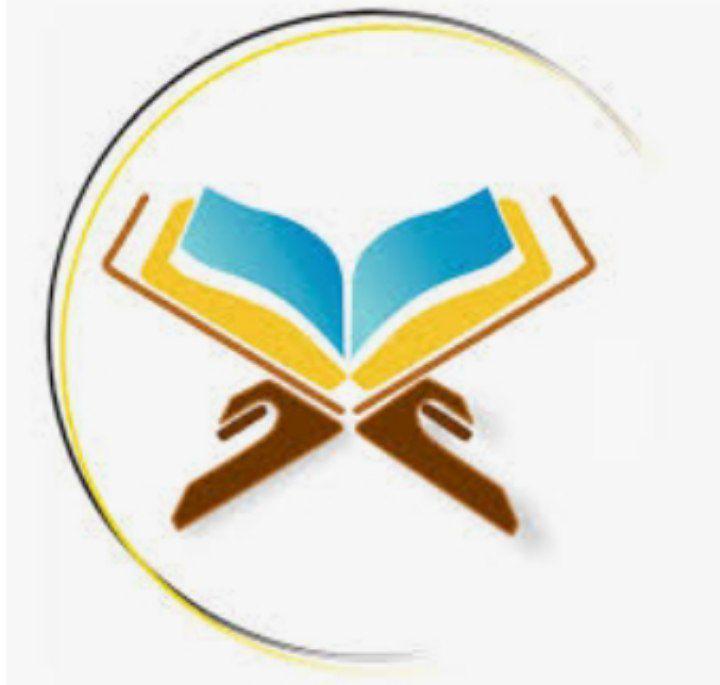